Inwood Beach ClubGroup #4
Valeria Delgado
Nick Hayes
Minji Kang
Caitlin O’Connell
Dan Viggiani
Agenda Slide
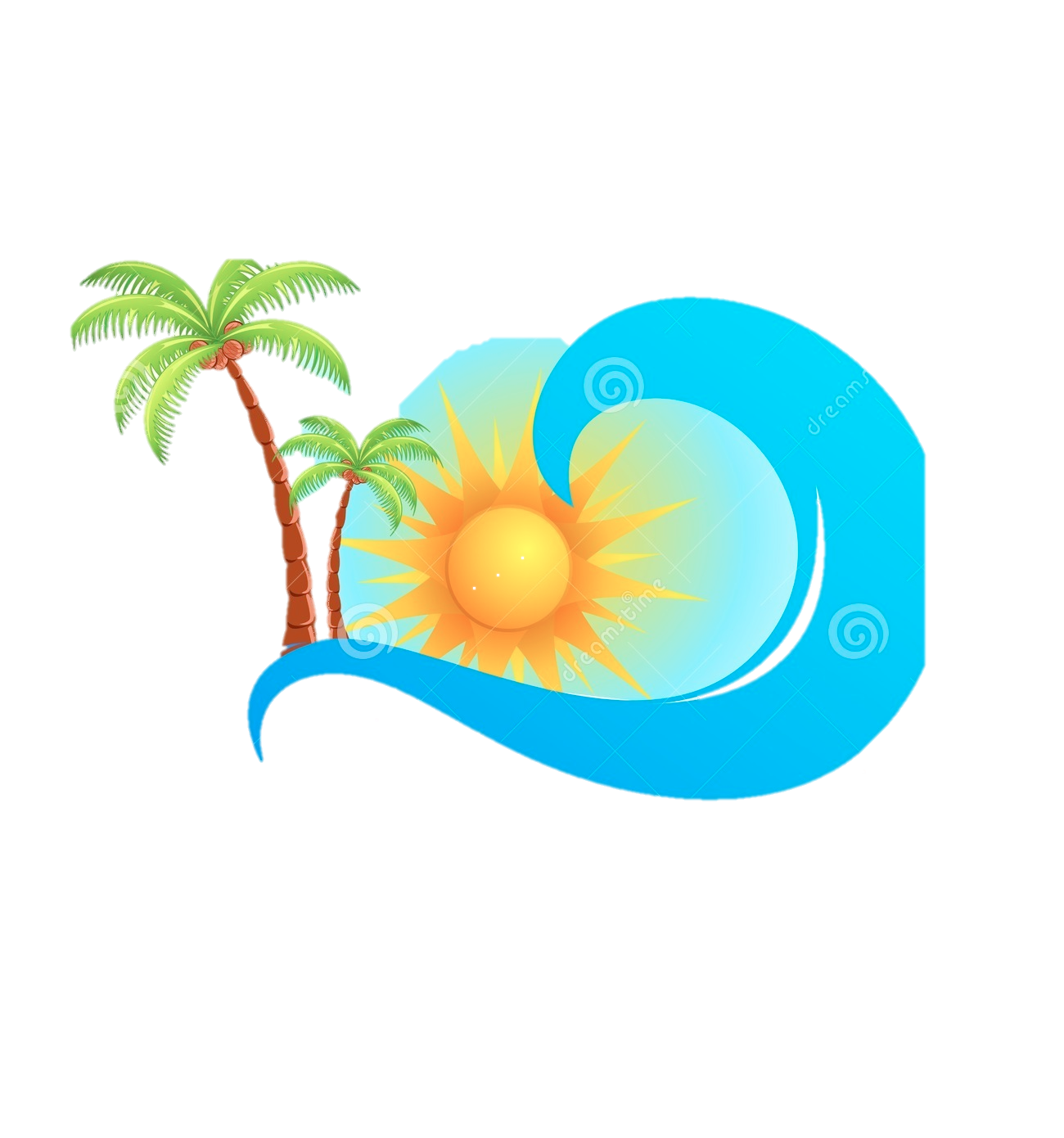 Background
Business Value
Website
Conclusion
Background
1795 Ocean Blvd, Atlantic Beach, NY 11509
Pristine beachfront
Atlantic Ocean
Pool
Cabanas
Lockers
Restaurant and Bar
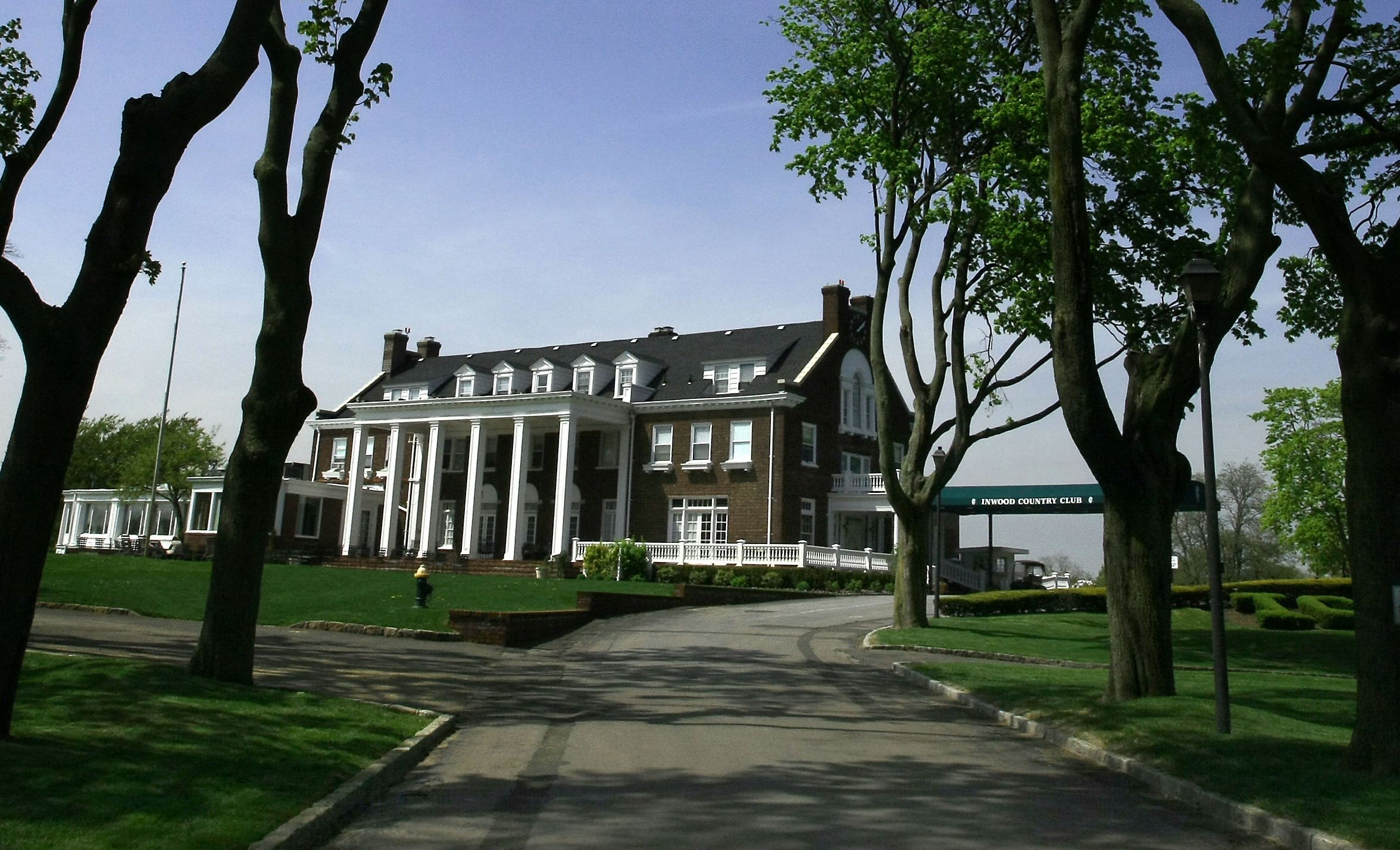 Business Value
Consistency
Orderliness
Organization
Simplicity
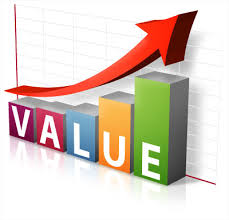 Website
http://inwoodbeachclub.weebly.com/contact.html
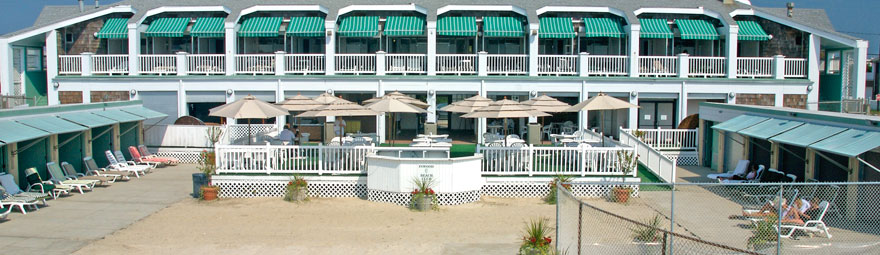 Conclusion
Payment Information in Members Table
Last four digits for credit card information
Limit sixteen digits
Calculated Field in Guests Table
Date of birth in relation to price